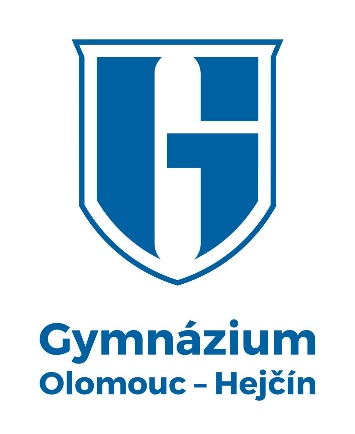 DALŠÍ CIZÍ JAZYKY
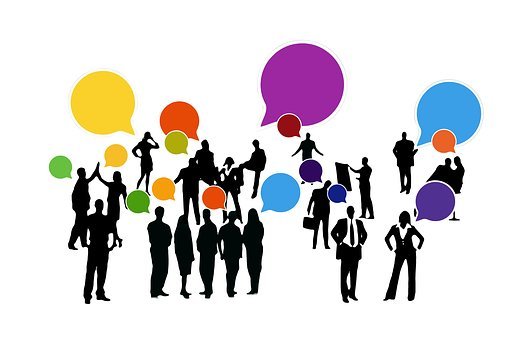 BONJOUR! Hola! Здра́вствуйте! Buon giorno! Buenos días! salut! Ciao! Привет!
NABÍZÍME VÝUKU těchto jazyků…
FRANCOUZŠTINA 
RUŠTINA
ŠPANĚLŠTINA
ITALŠTINA
LATINA

Všechny „živé“ jazyky lze studovat jako povinně volitelný předmět nebo volitelný odborný seminář v předmaturitním a maturitním ročníku. 
Latinu nabízíme jako nepovinný předmět nebo jako odborný seminář. 
Pro podrobné informace klikněte na jednotlivé aktivní odkazy.
Pro výuku jazyků…
používáme nejmodernější učebnice, časopisy a další výukové materiály
 snažíme se co nejvíce zapojovat rodilé mluvčí 
 kdykoli to situace dovolí, organizujeme výměnné pobyty nebo pořádáme  poznávací zájezdy 
 upozorňujeme studenty na zajímavé kulturní a společenské akce
 informujeme studenty o možnostech studia v zahraničí a v případě zájmu jim radíme nebo  pomáháme s přípravou 
 snažíme se, aby studium cizího jazyka nebyla jen práce, ale také zábava…
UČÍME SE VŠEMI SMYSLY…
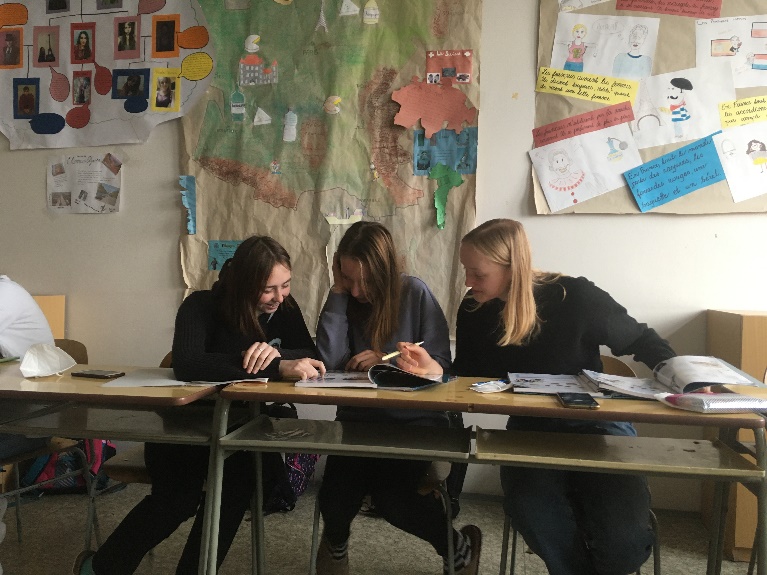 La Bûche de Noël
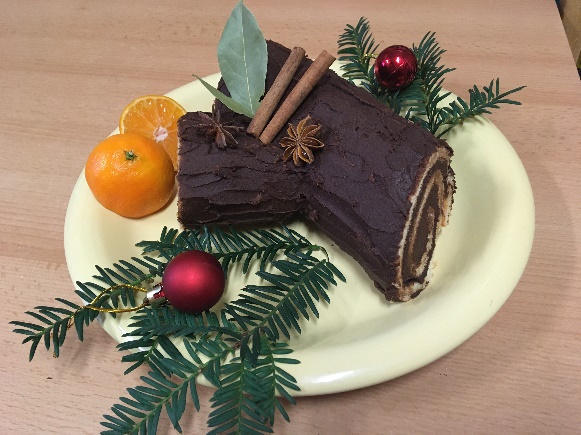 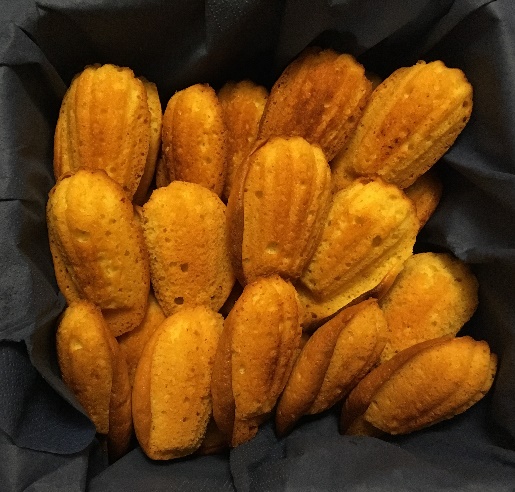 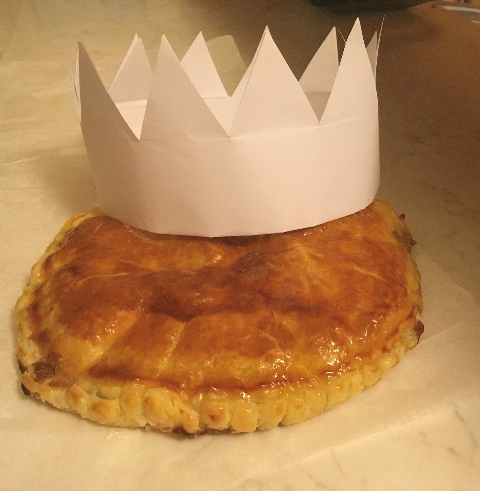 La Galette des Rois
Les Madeleines
TVOŘÍME…
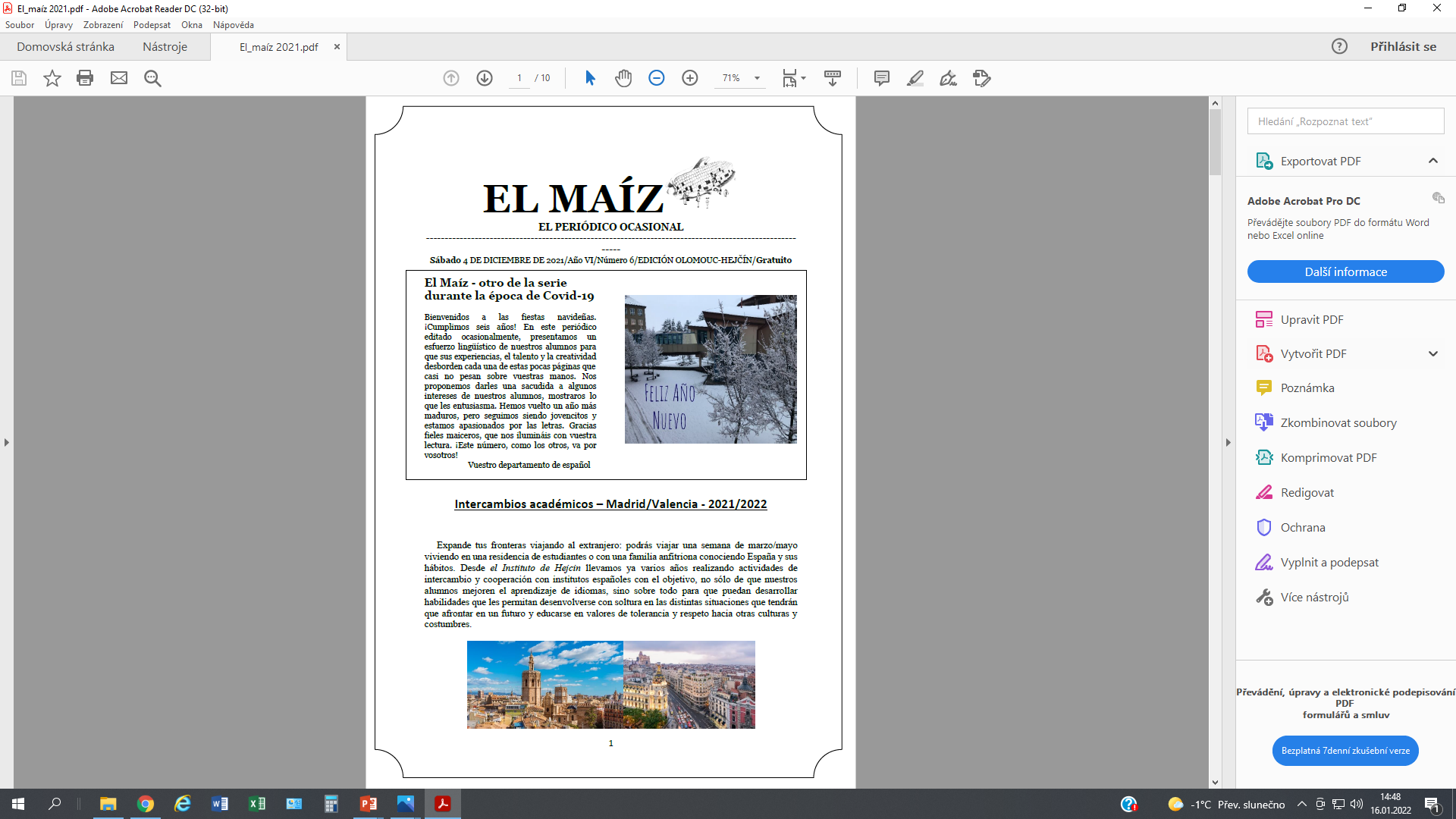 mluvíme…
Previsión meteorológica - YouTube
Zpíváme…
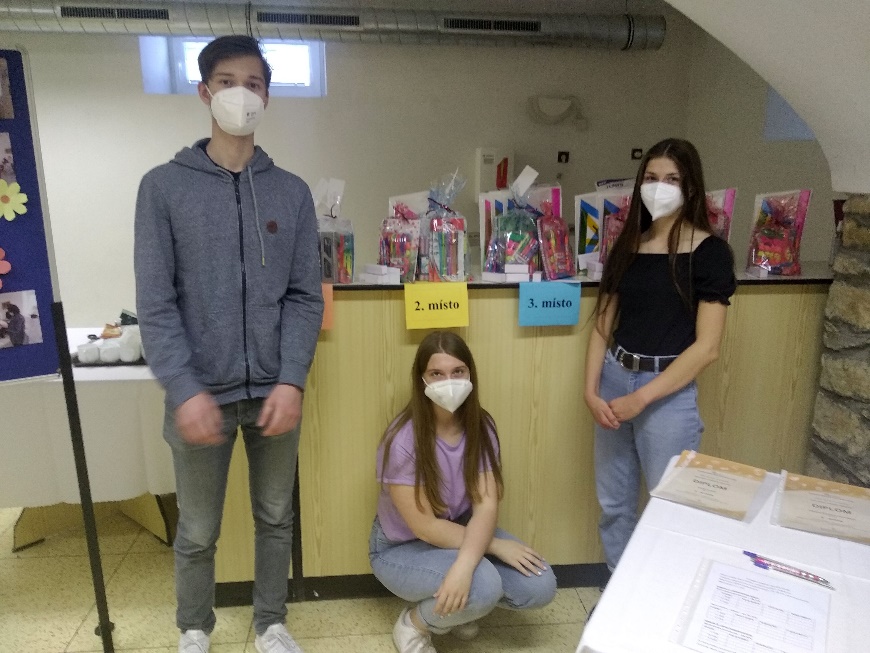 Soutěžíme…
Konverzační soutěže
Překladatelské soutěže
Recitační soutěže
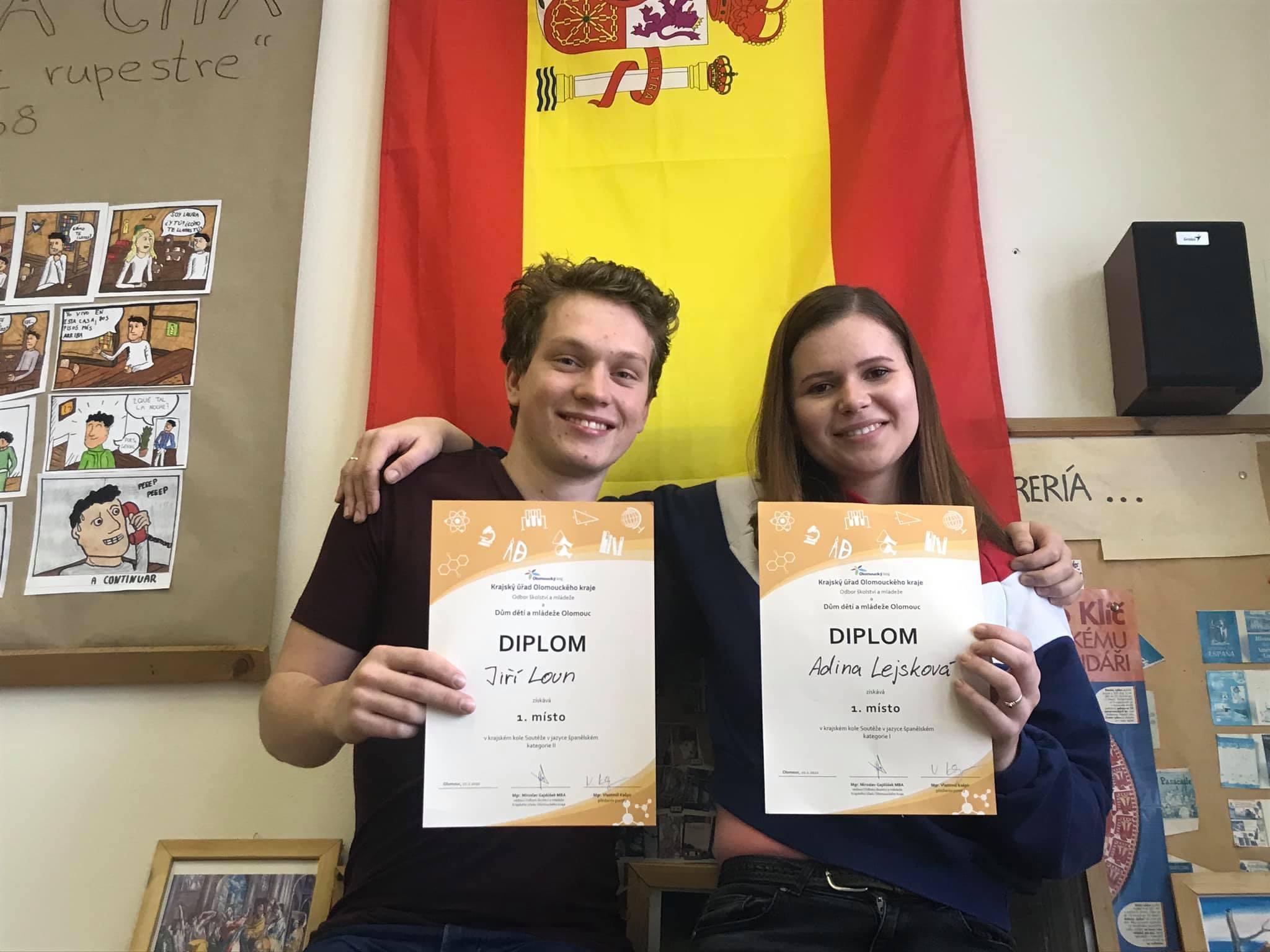 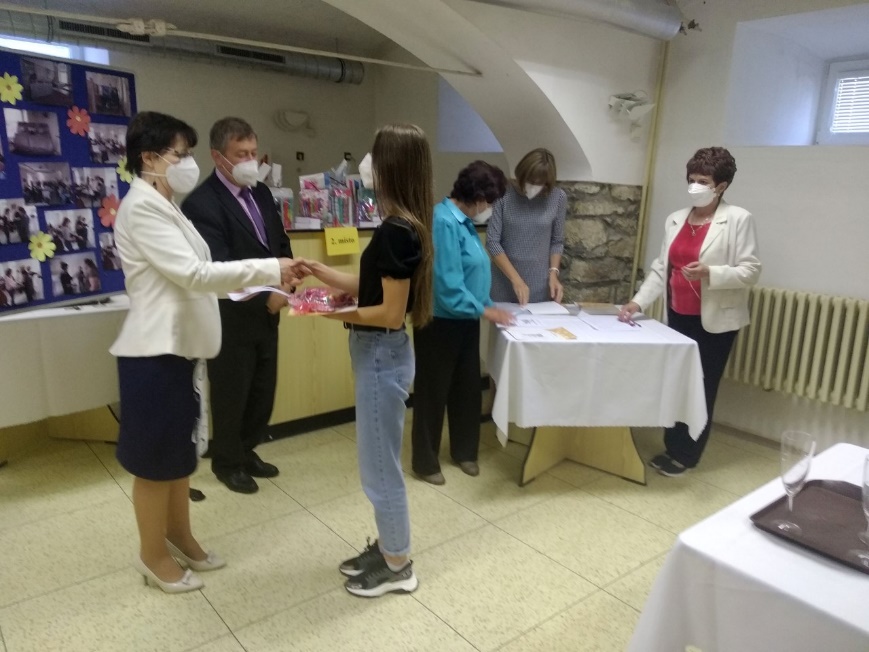 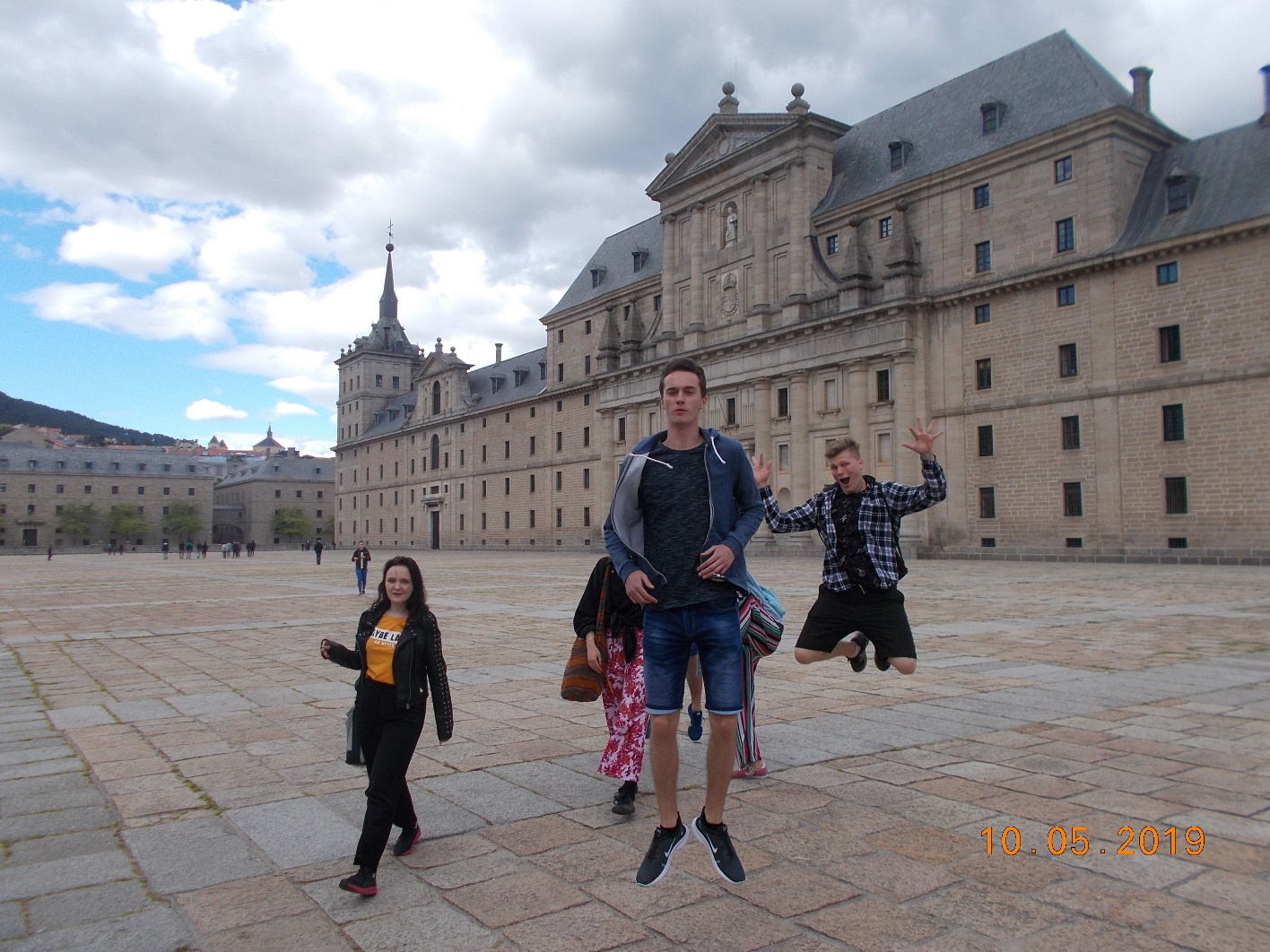 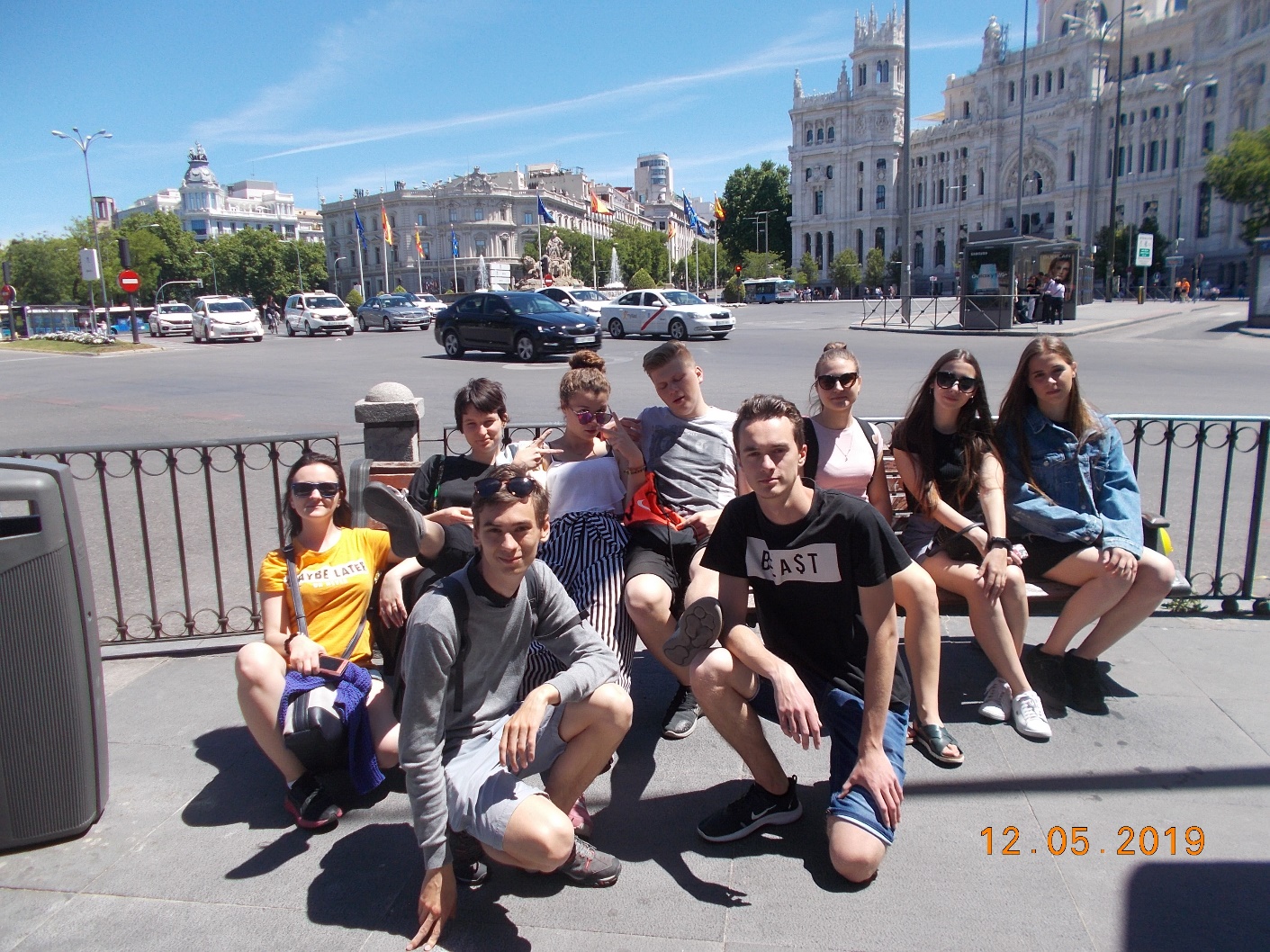 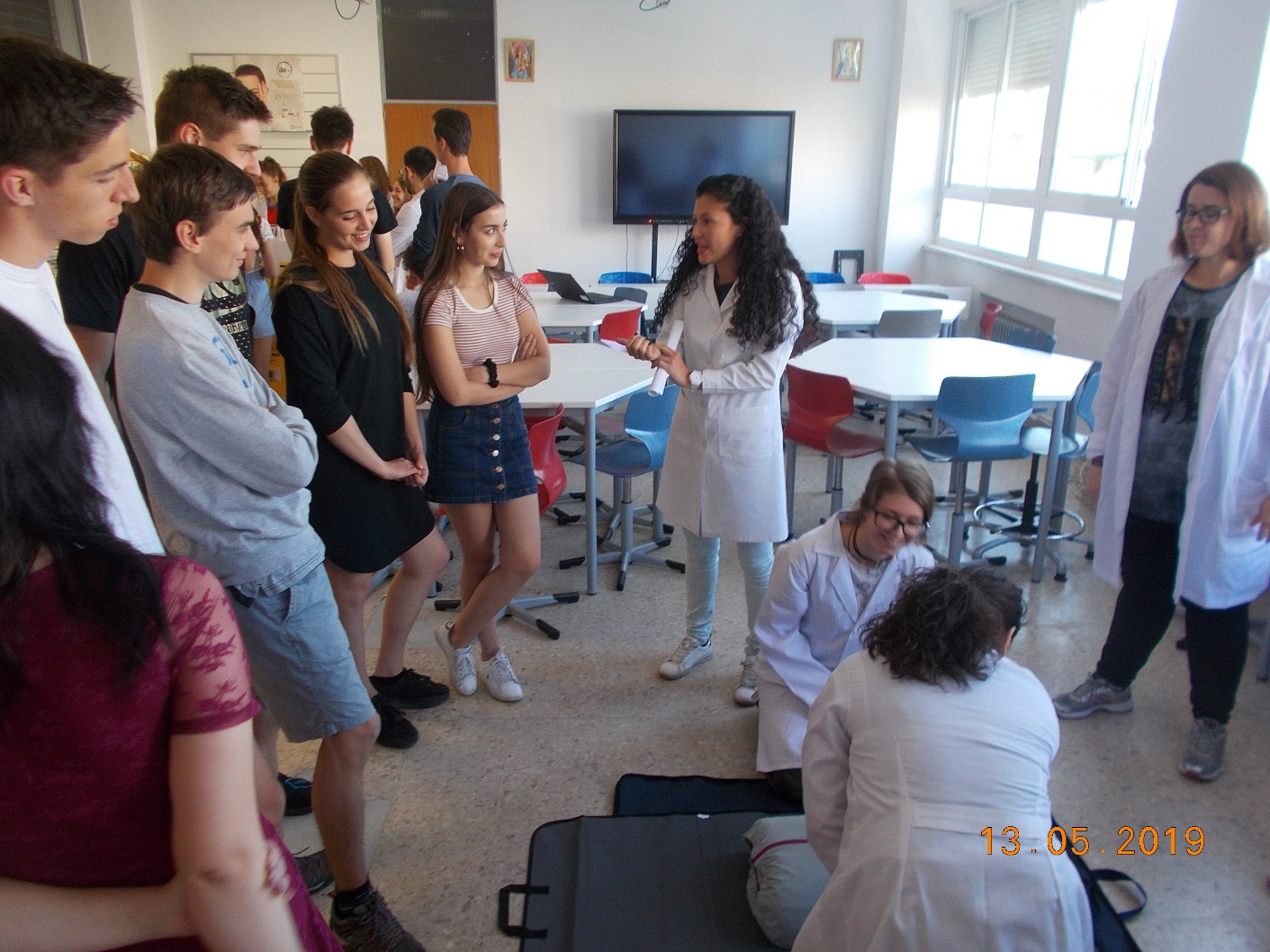 CESTUJEME A STUDUJEME V PARTNERSKÝCH ŠKOLÁCH…(Salt, cabra, crÊst, madrid, dijon, valencia..)
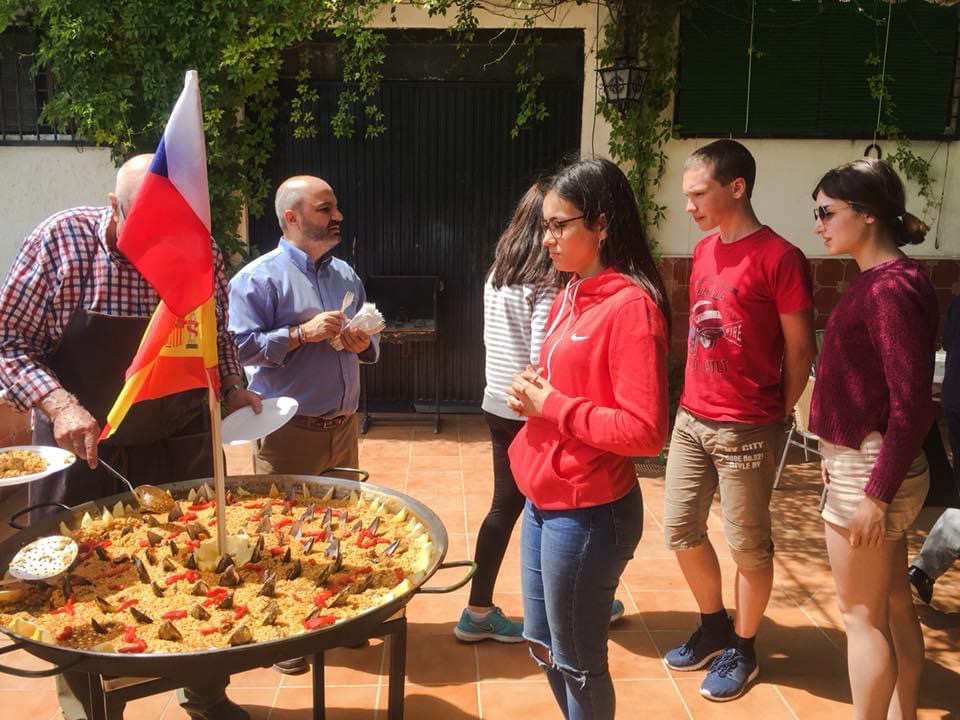 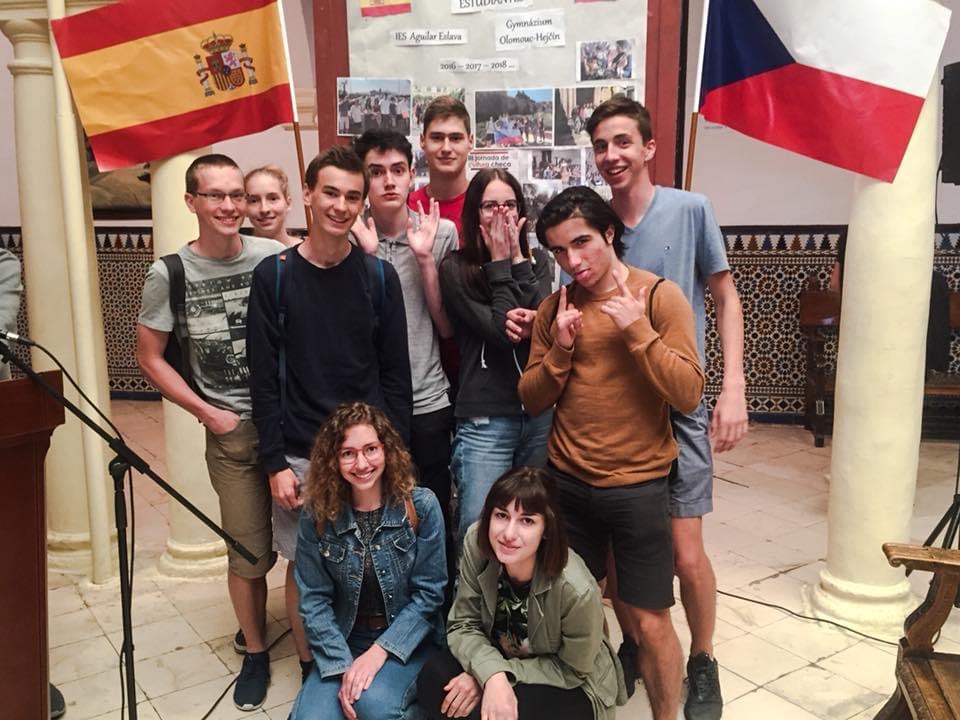 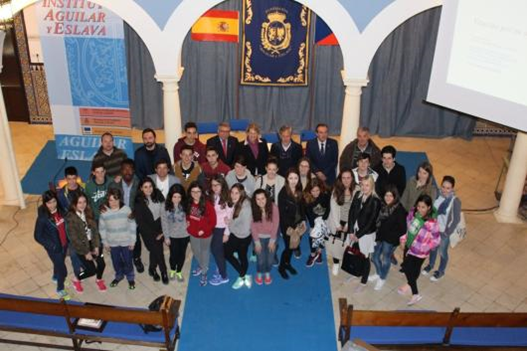 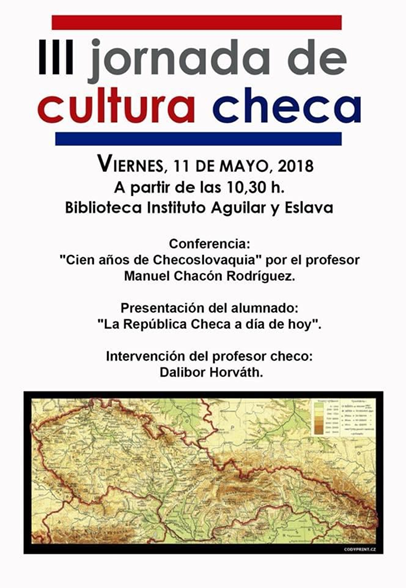 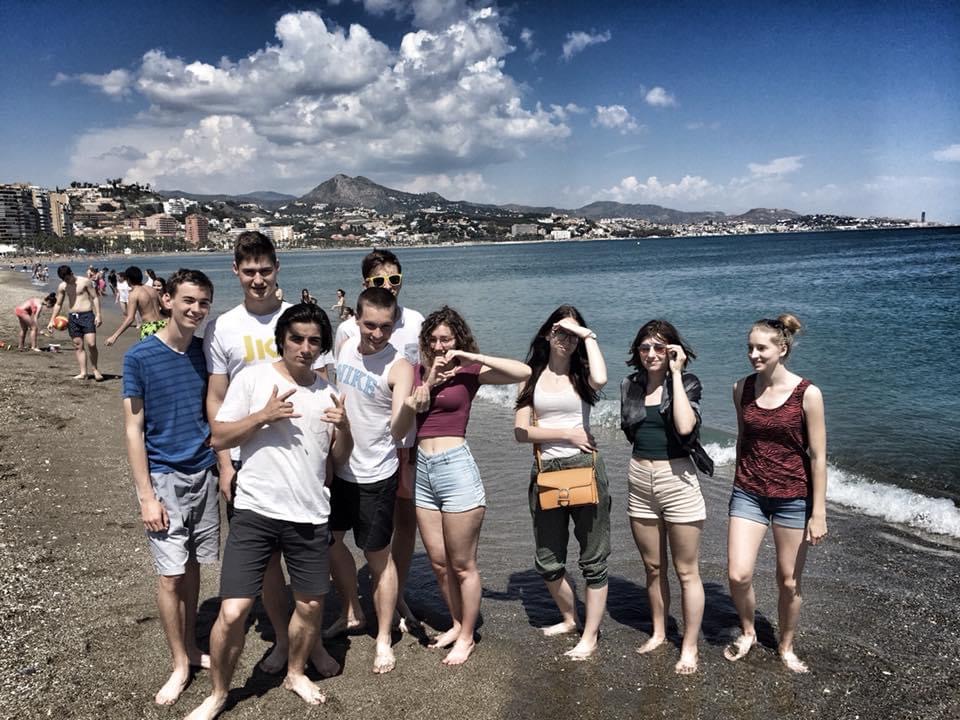 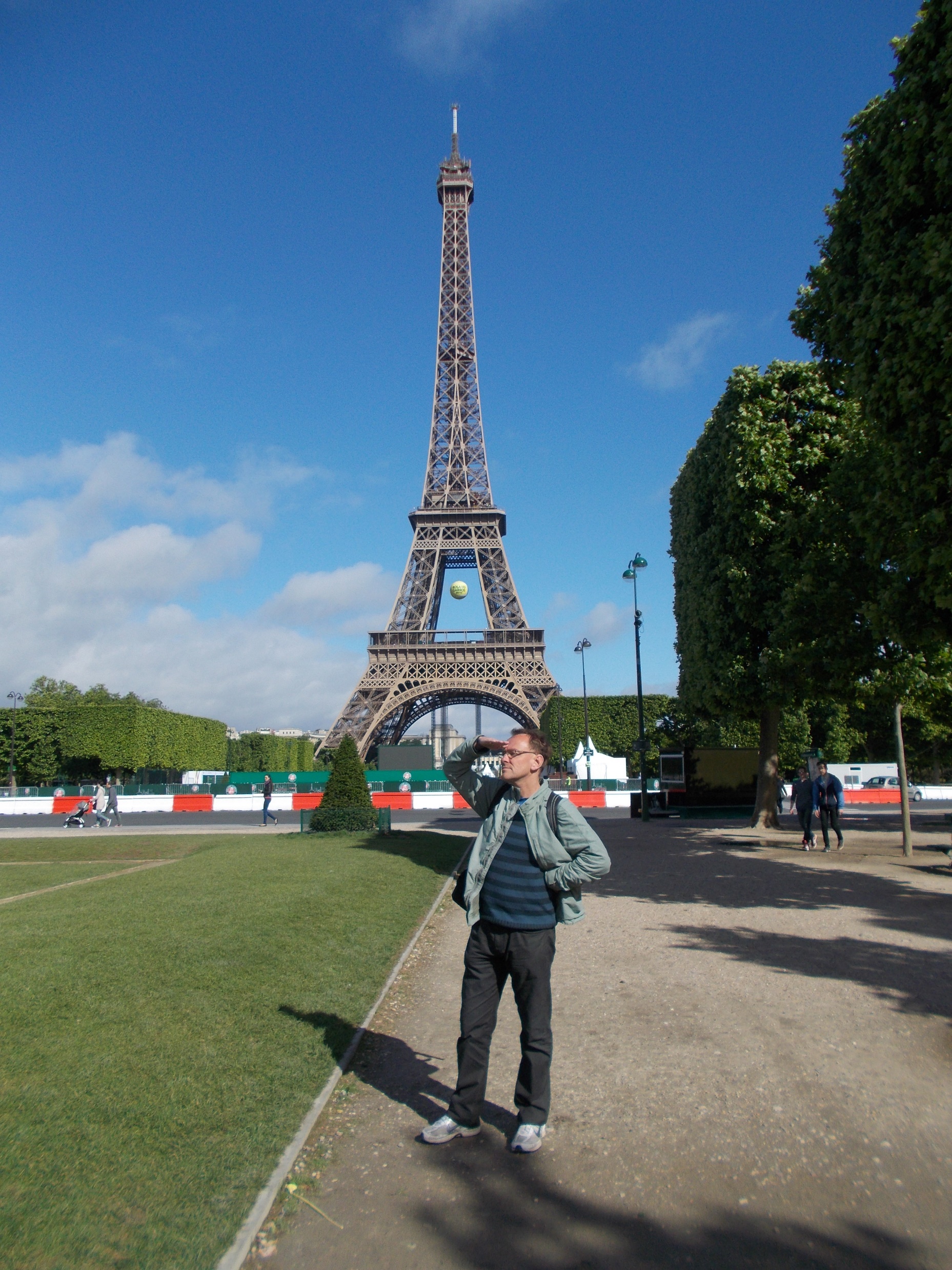 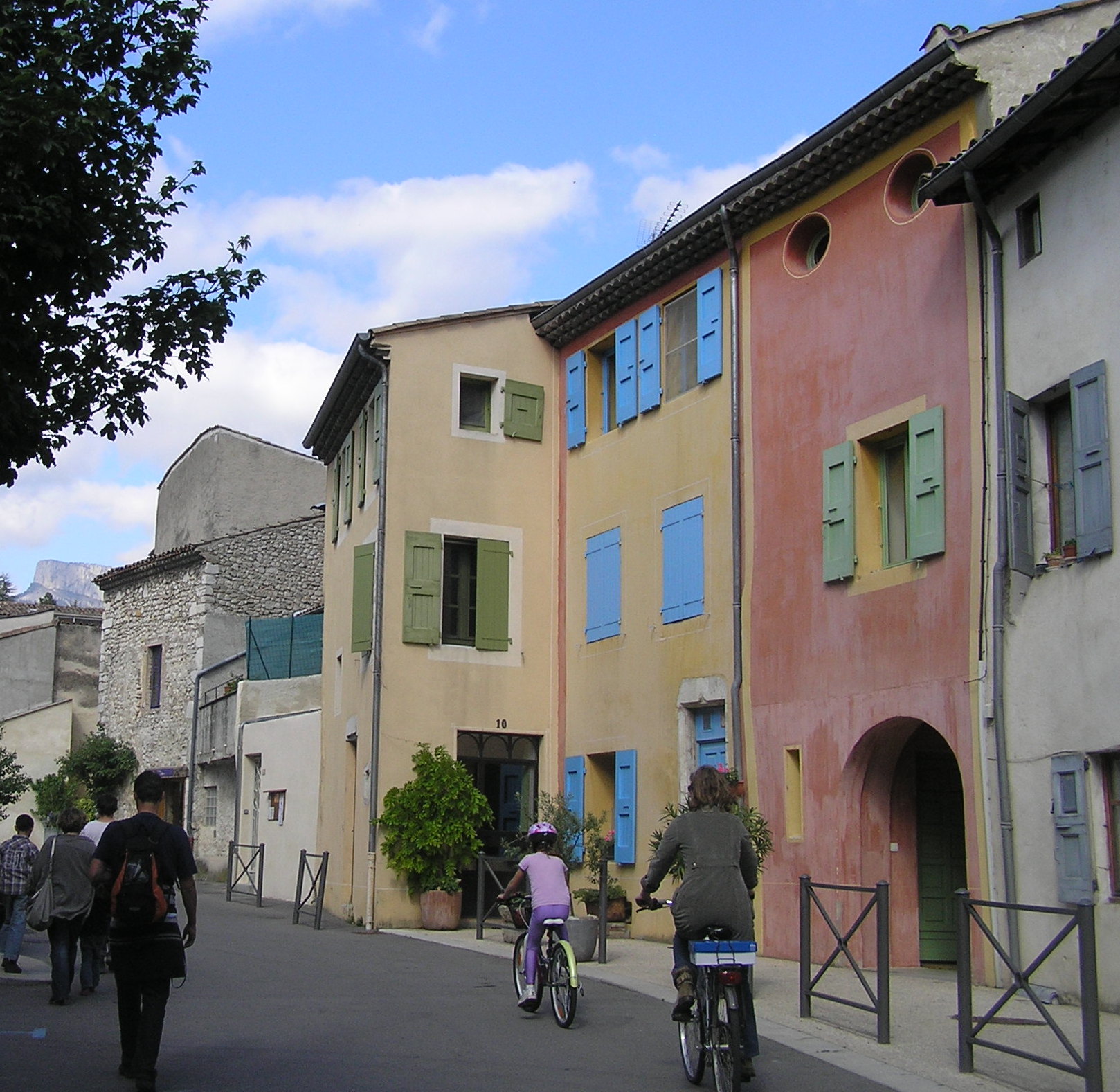 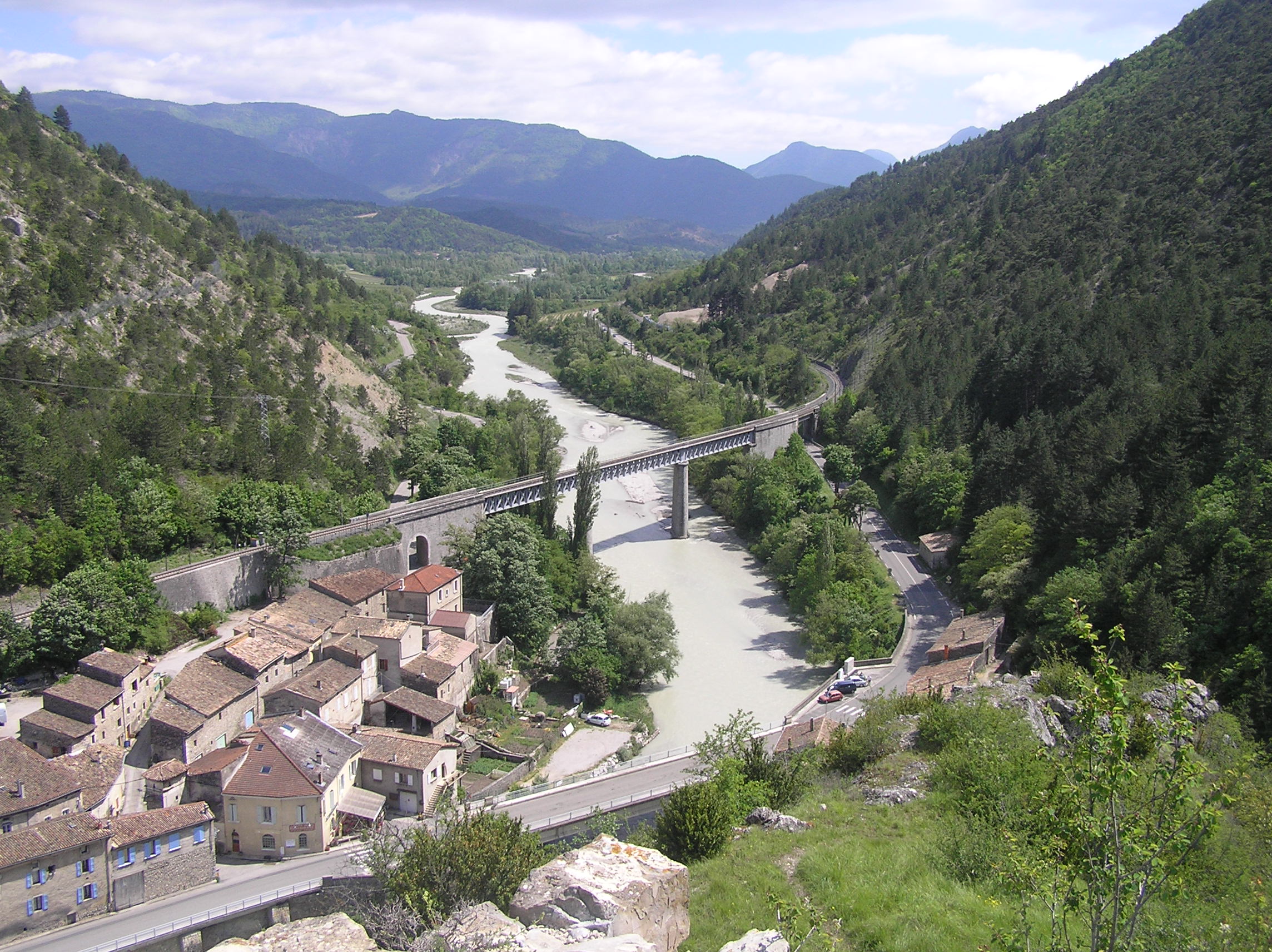 Pojďte studovat, tvořit, mluvit, a cestovat s námi. Těšíme se!
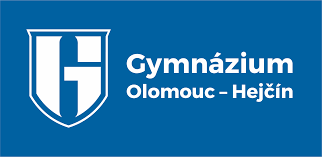 HASTA LUEGO! Пока!
AU REVOIR! A DOPO! 
ARRIVEDERCI! ADIÓS!
До свидания! À BIENTÔT!